CDR -presentation
Scope of design work

3D-model

Piping and isometric drawing

Pipe support drawings

Detail drawings of components

Remaining work
Scope of design work
3D-model

Isometric drawings

Pipe support drawings

Drawings of special components special support designs
3D model – Catia and E3D
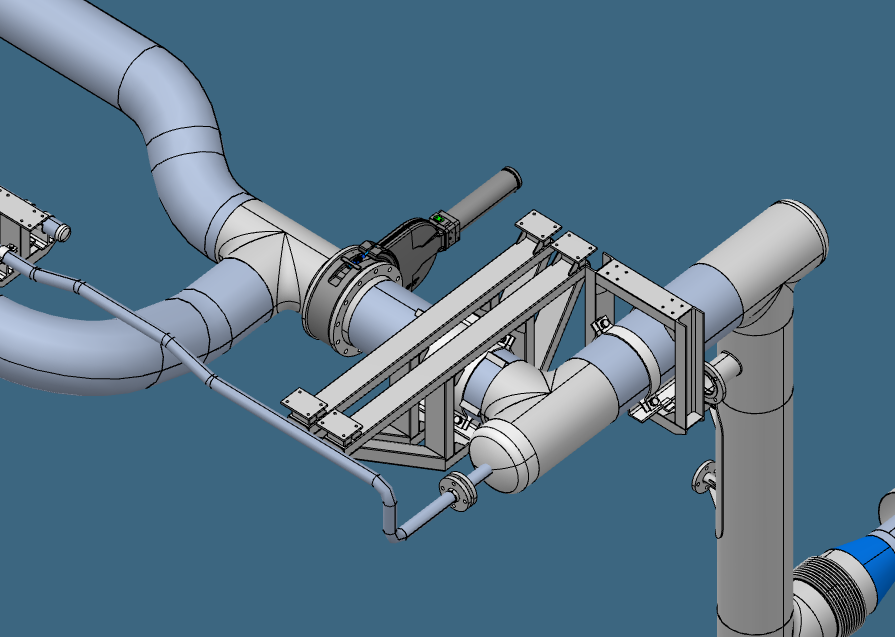 Original design made in Catia.

Design in E3D carbon copy of Catia model.

Isometrics to be made using E3D.

2D Drawings of supports and special components to be made in Catia.
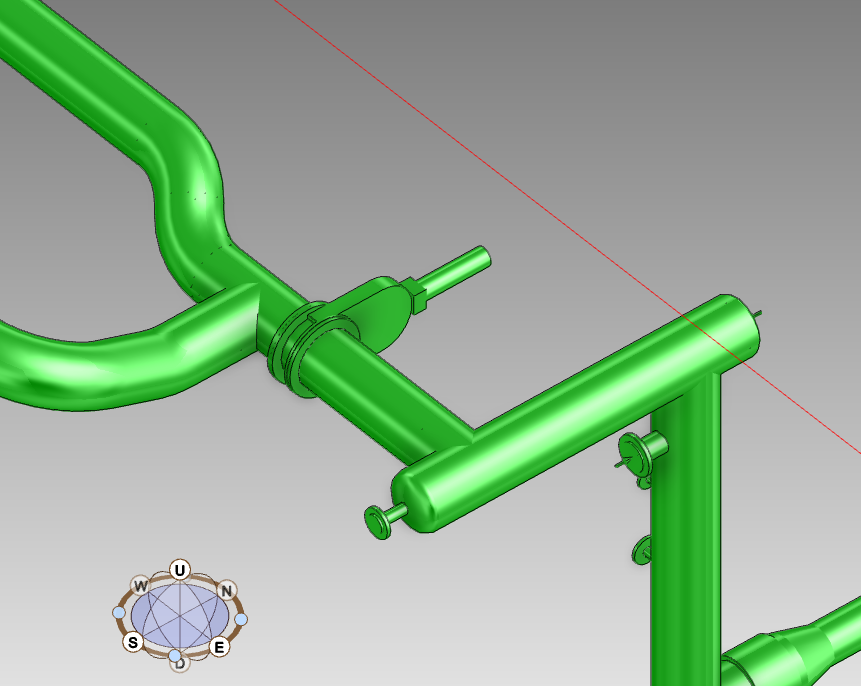 Pipe routing through 5 different Areas
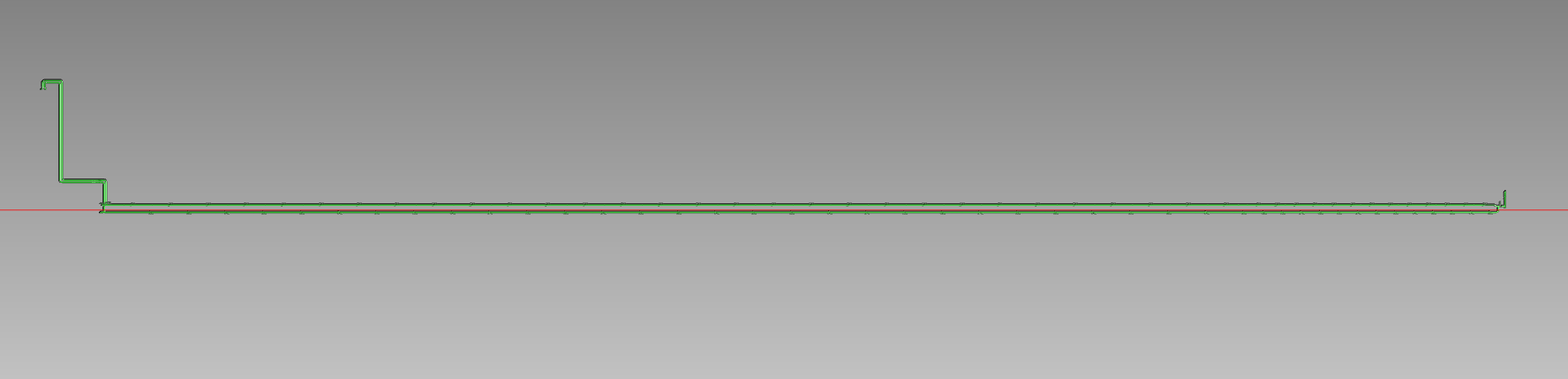 HBLG
HBL
MBL
SPK
NCL
3D-model
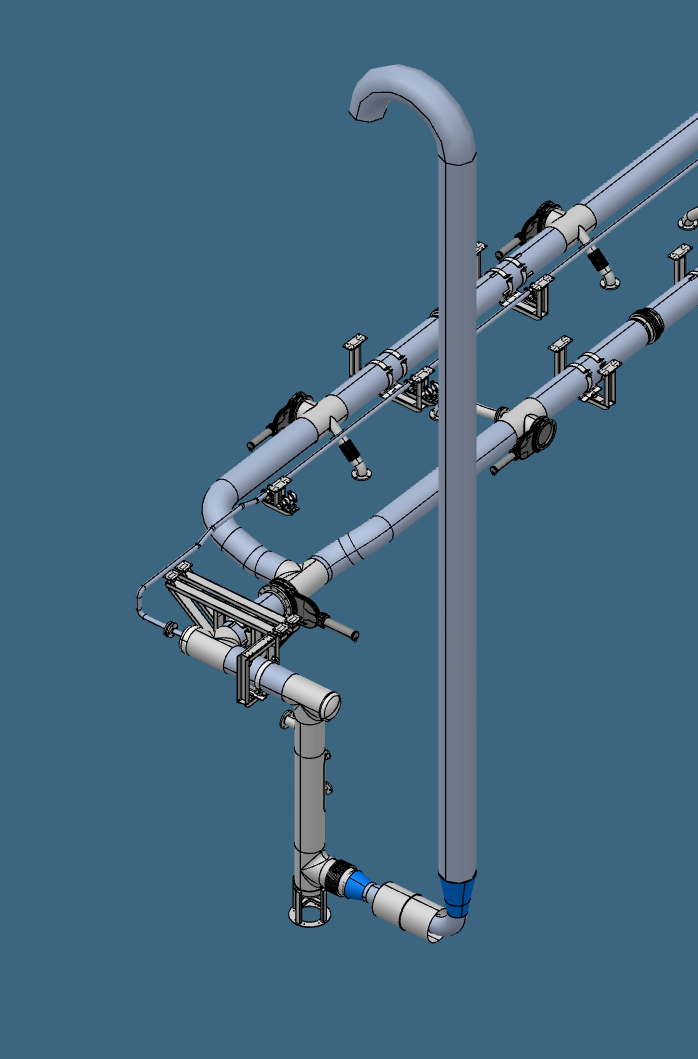 1
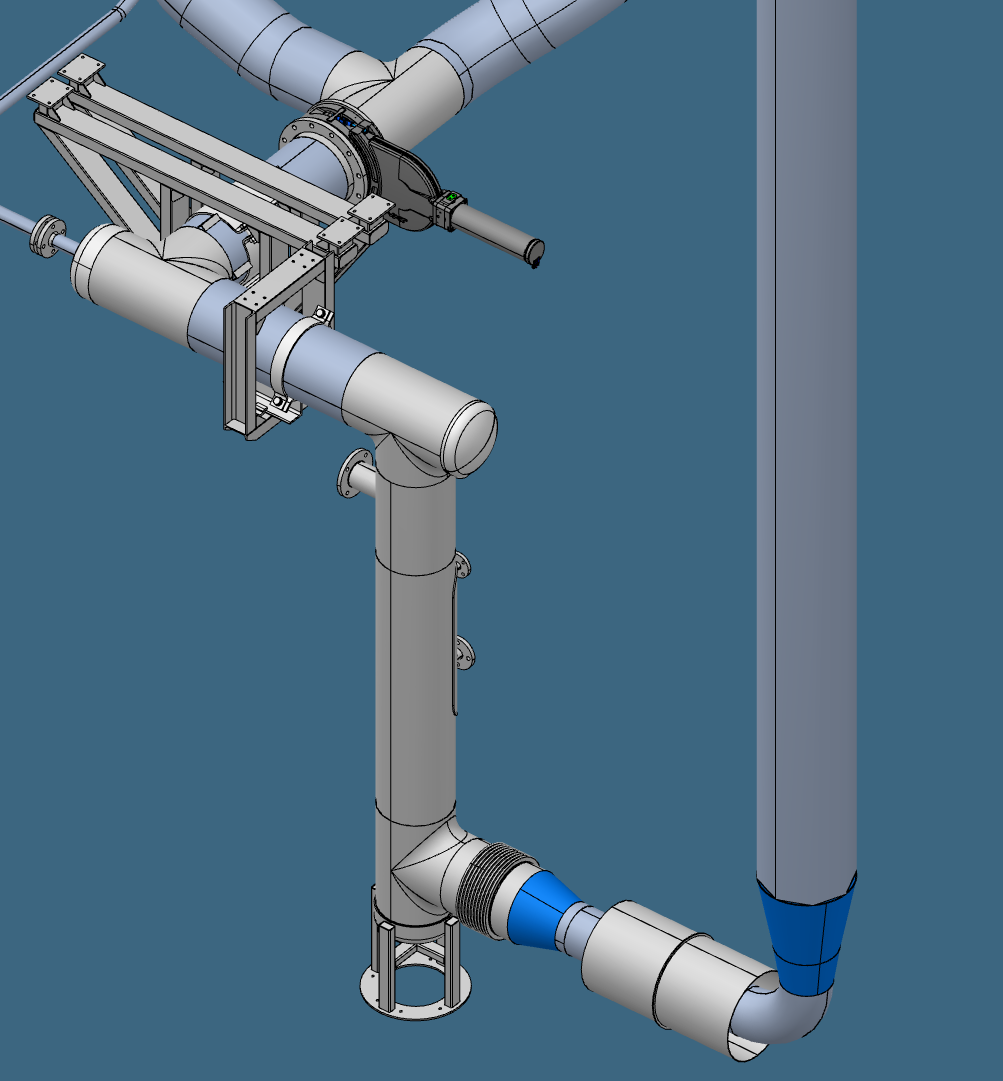 3
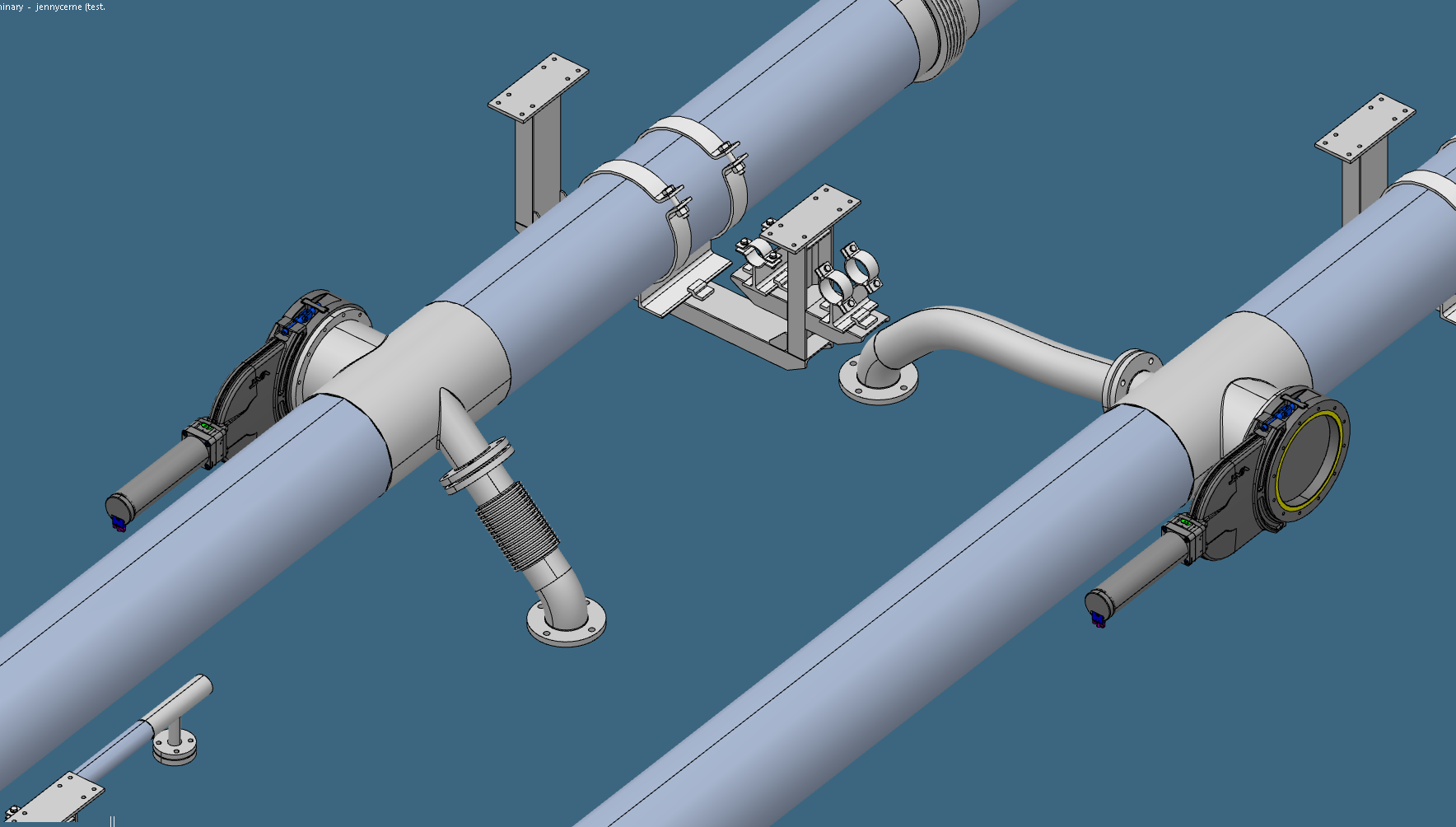 2
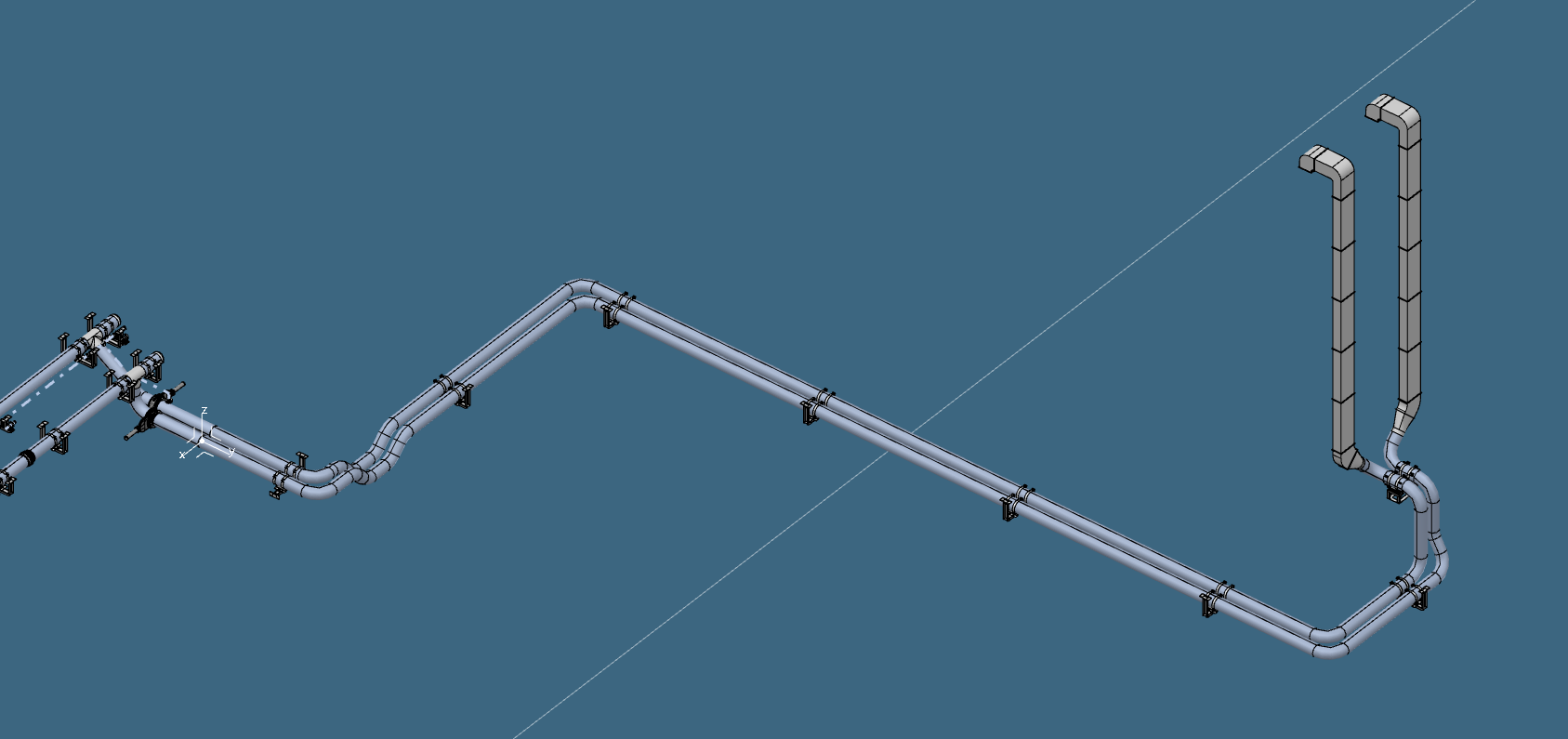 4
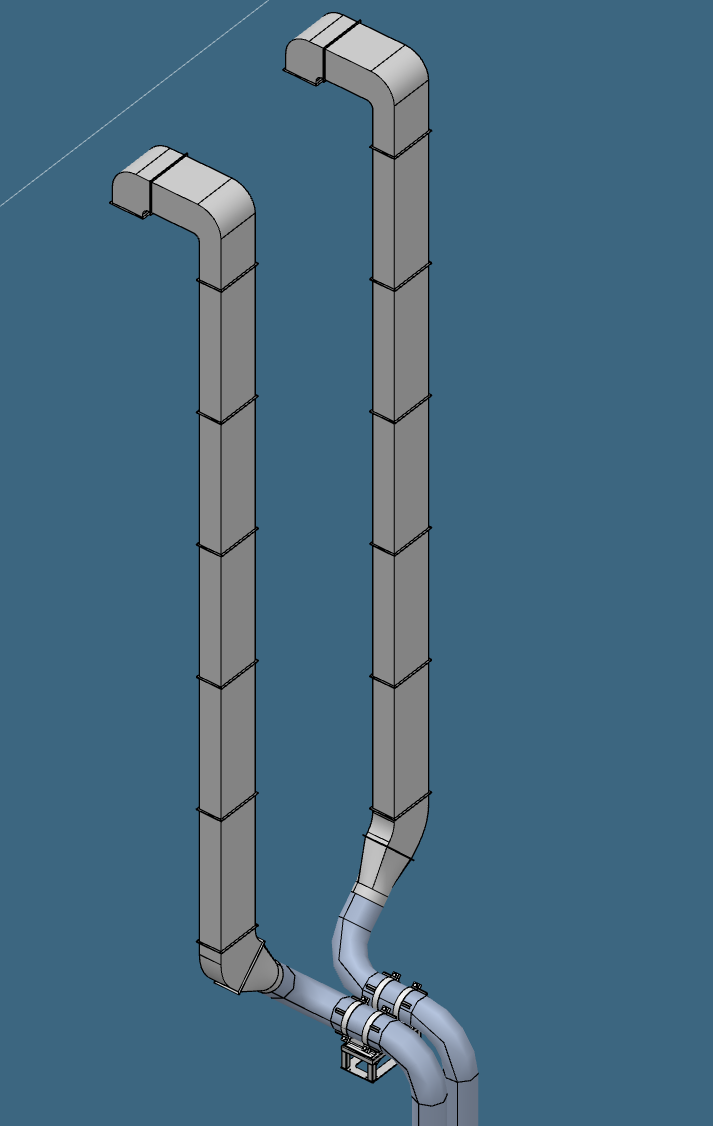 6
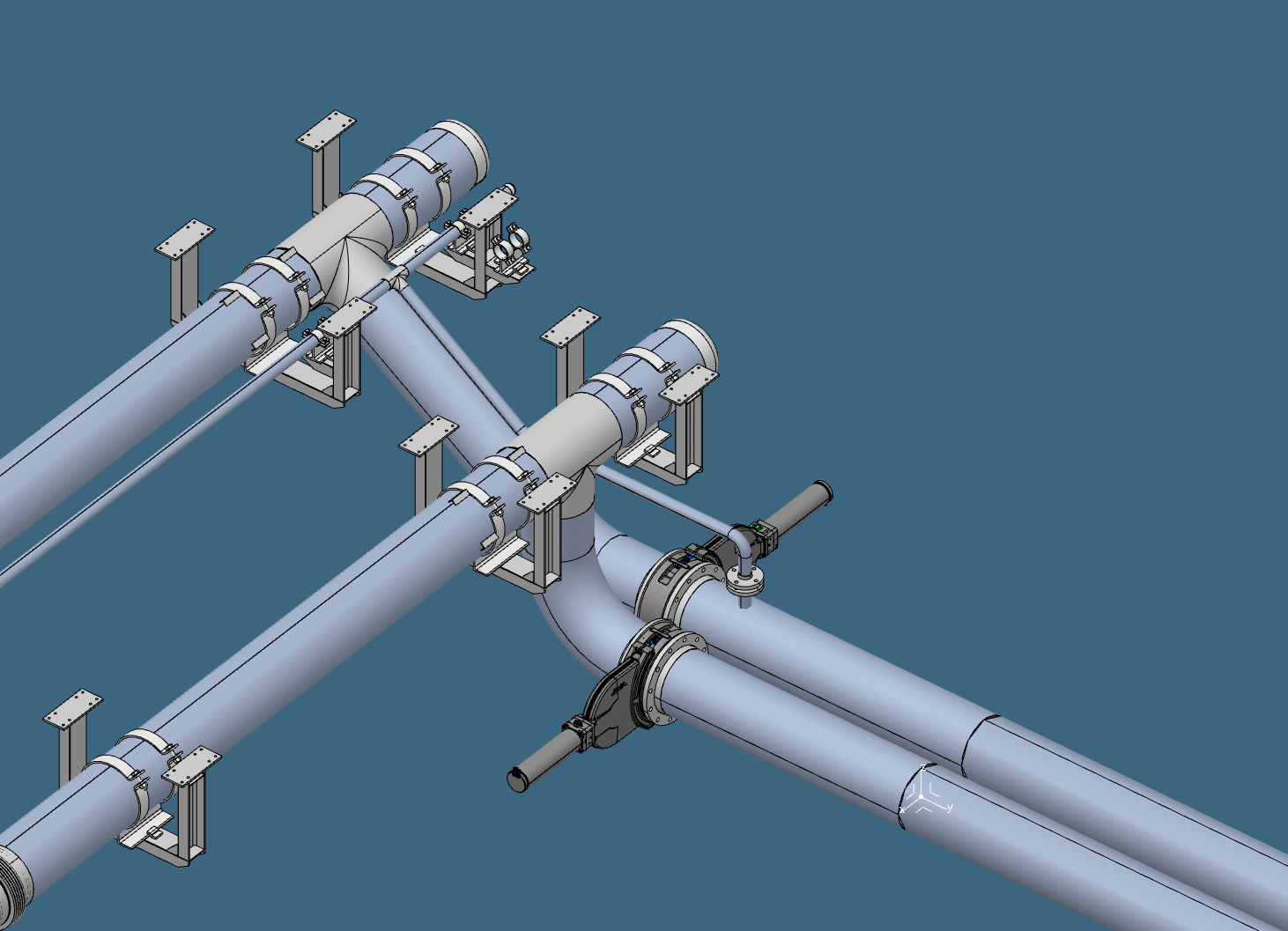 5
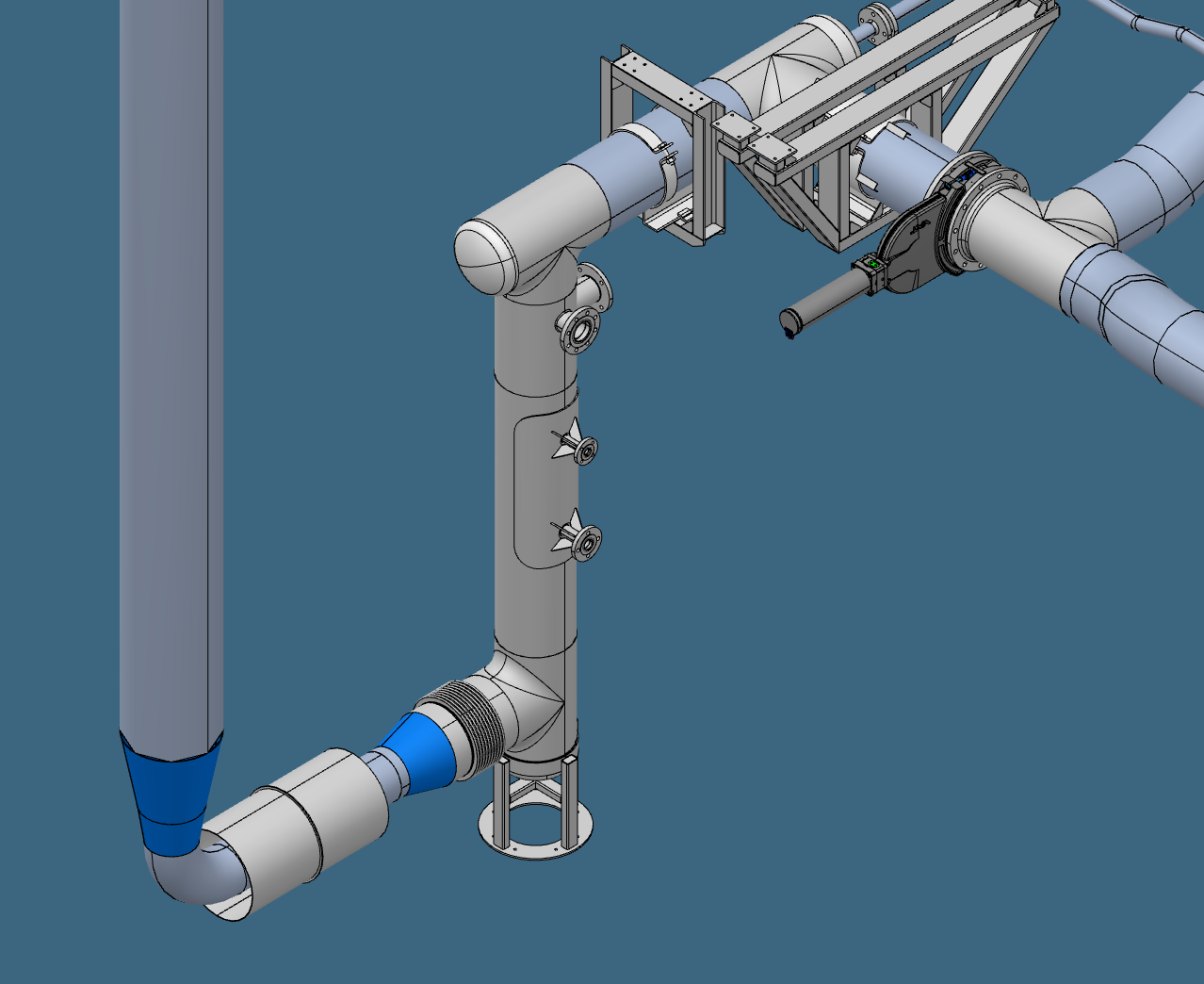 Isometric drawing
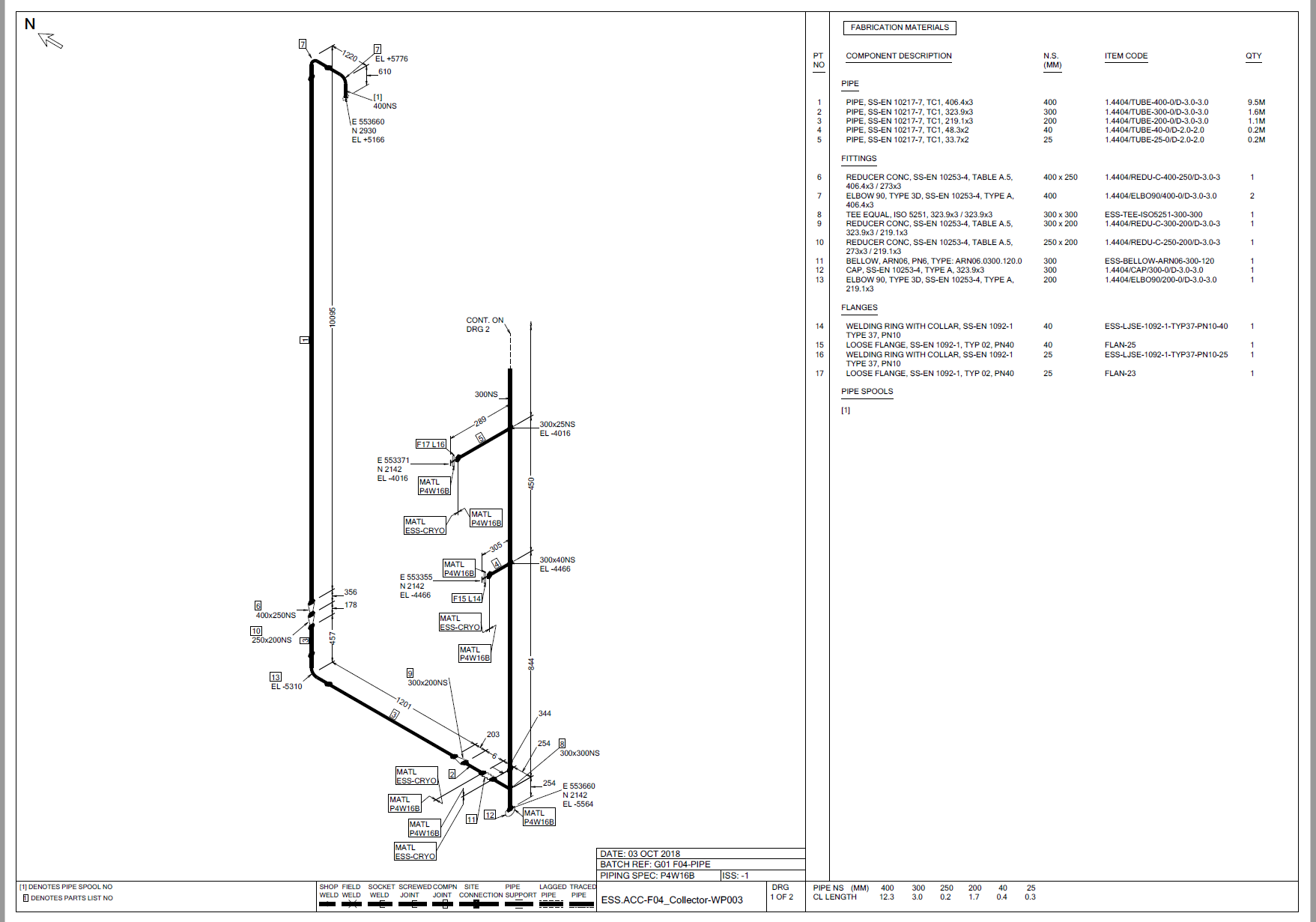 Support drawings
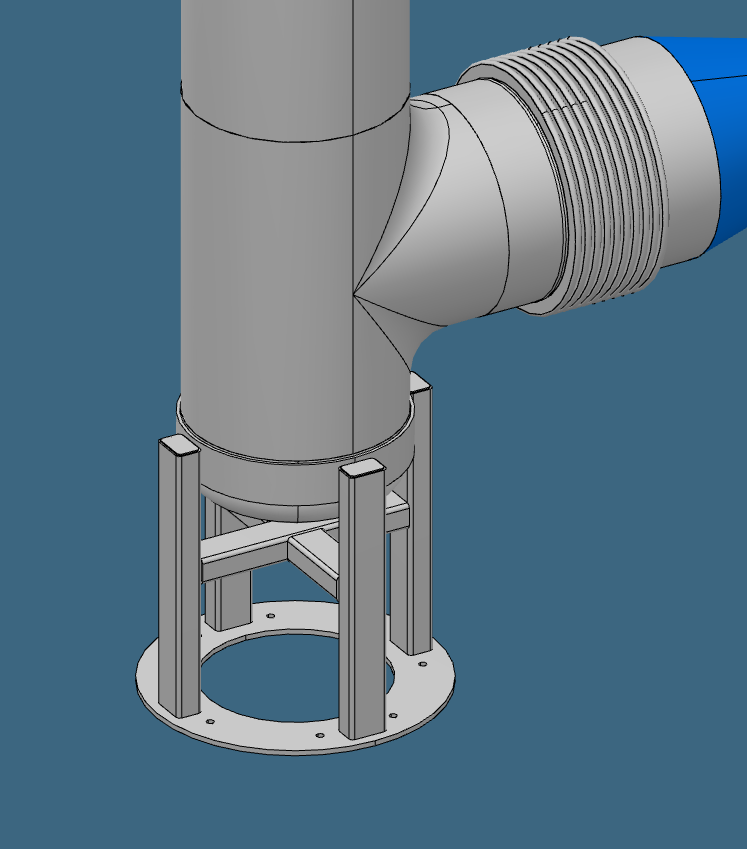 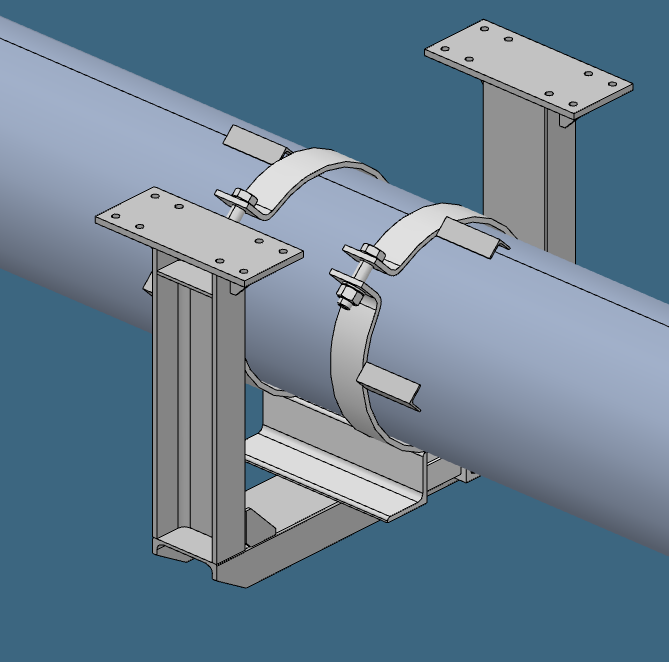 Detail drawings of special components
Components which are acc. to EN-standards do not need detail drawings.

Components which are original design or modificated EN-components do need detail drawings.
Non-standard components:

Reinforced weldolets and weldplates

4-way tees

Special reinforced SSG – Support shoe
Reinforced weldolets and weldplates
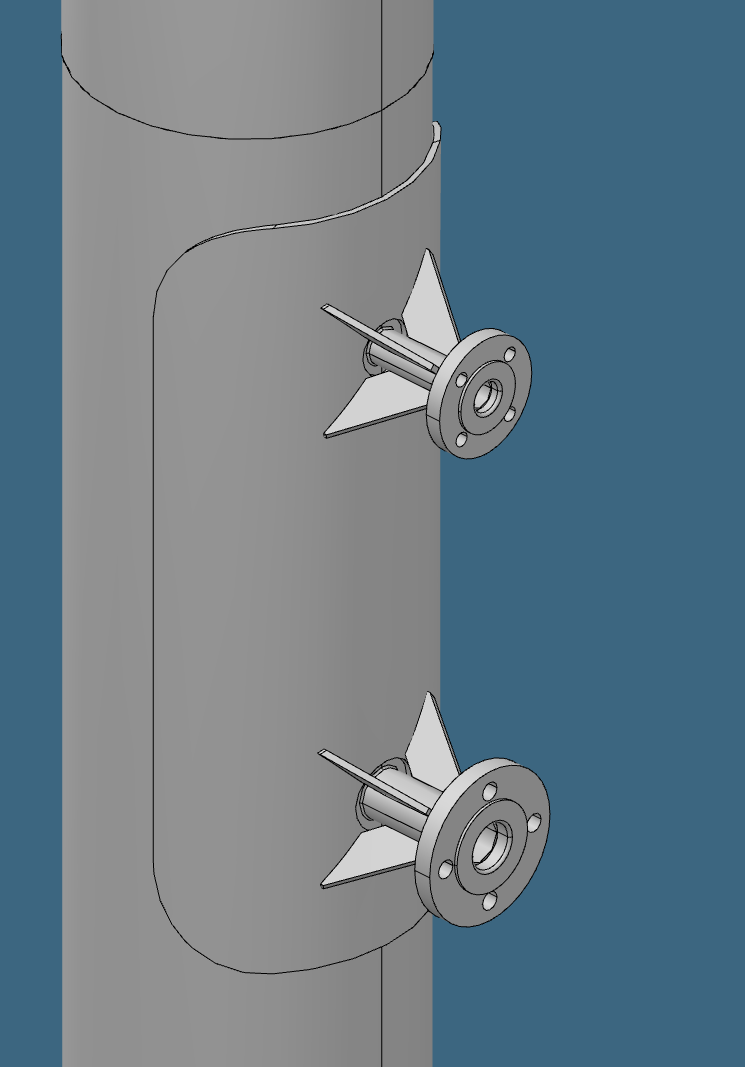 4-way tees
EN 1092-1 Tees modified with additional weld on tee
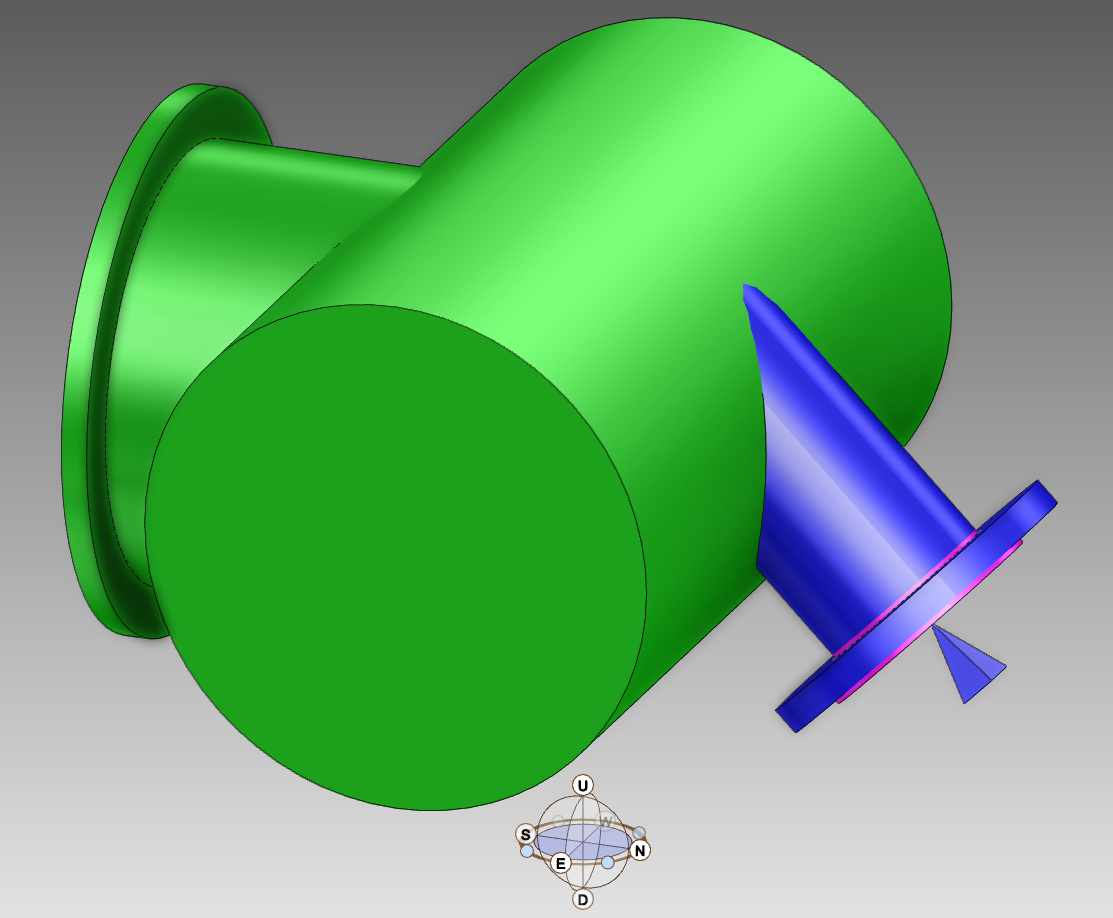 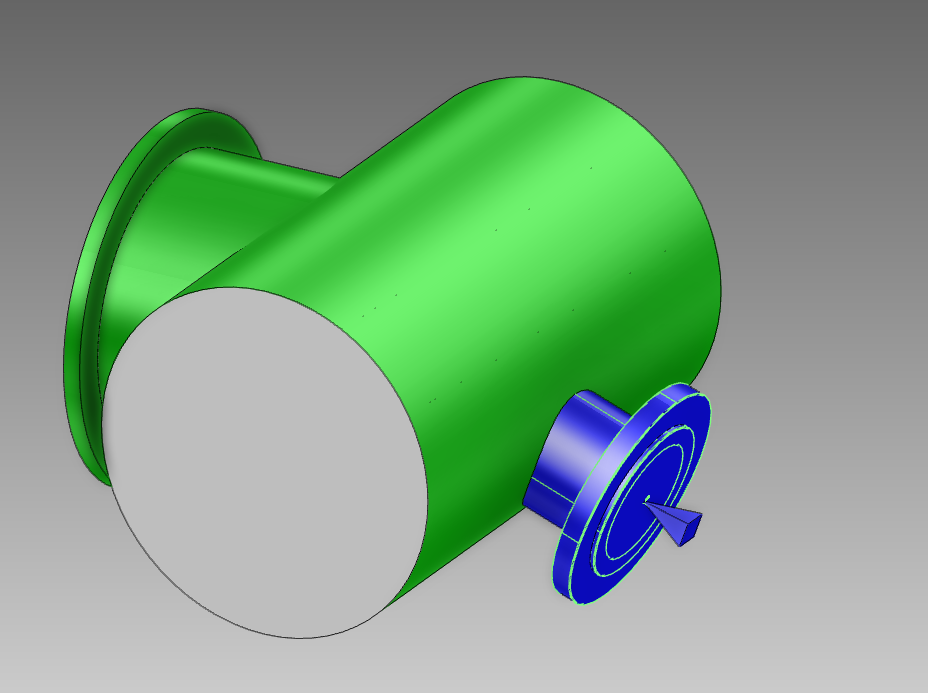 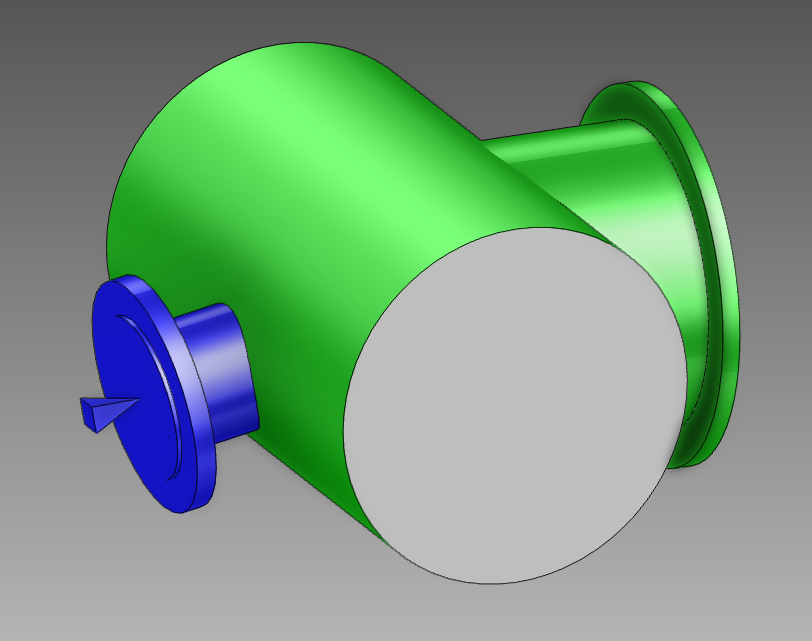 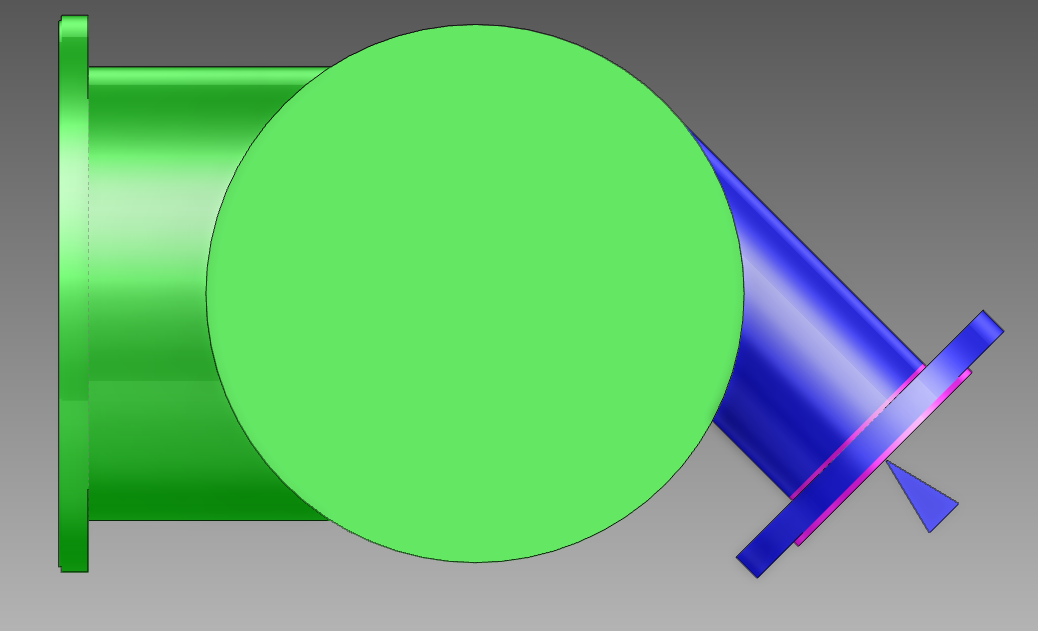 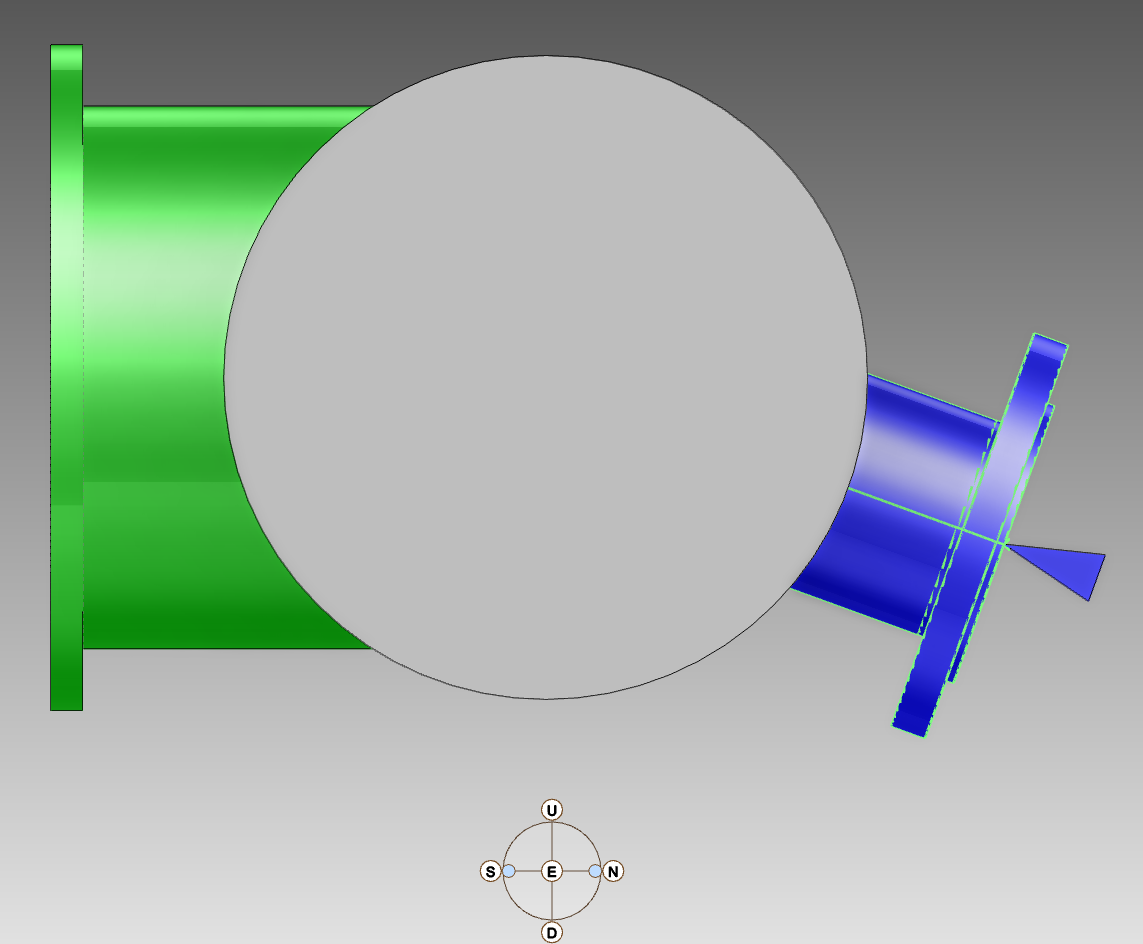 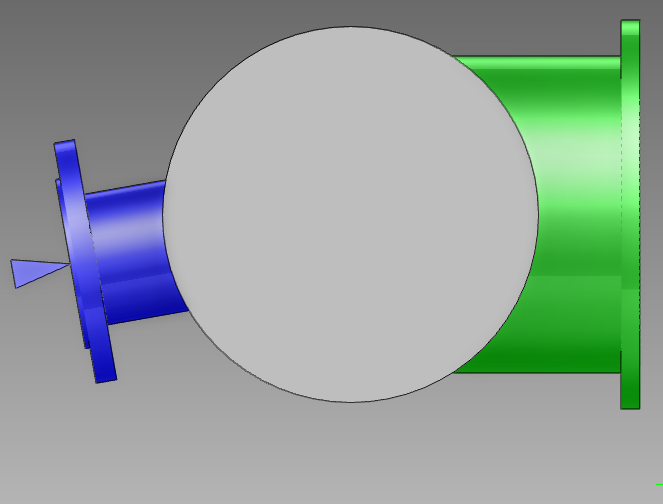 Special reinforced SSG Support shoe
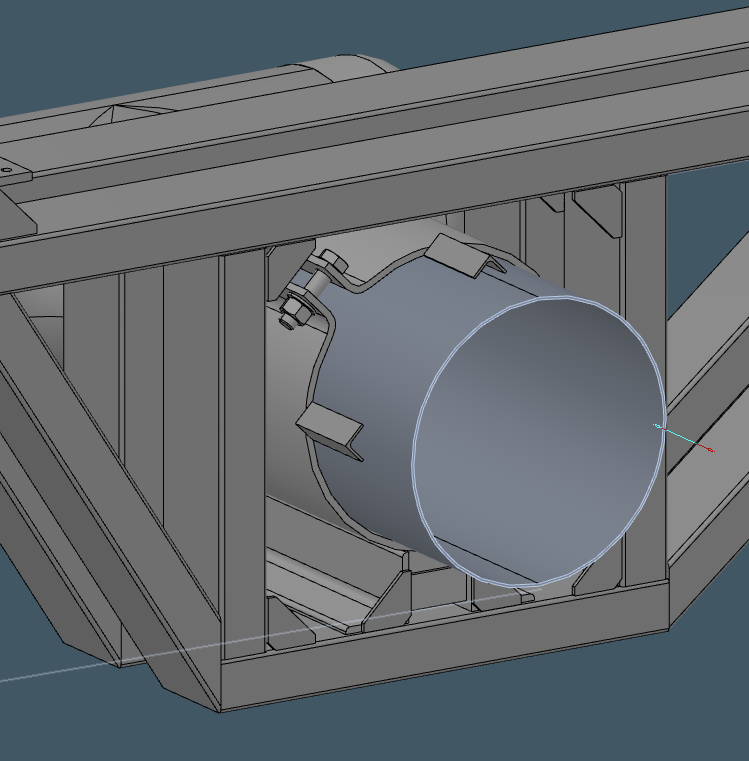 Design work remaining:
Produce Isometrics:

Book drawing numbers
Split up pipe acc. to AREAs
Change spec on a few components
Modell SSG-support shoes
Cross-reference to support drawings and detail drawings.
Correct pipe naming and TAG acc. To FBS and P&ID.
Cross check with P&ID
Produce supports and detail drawings:

Book drawing numbers
2D-drawing production
Cross-reference to isometric drawing.